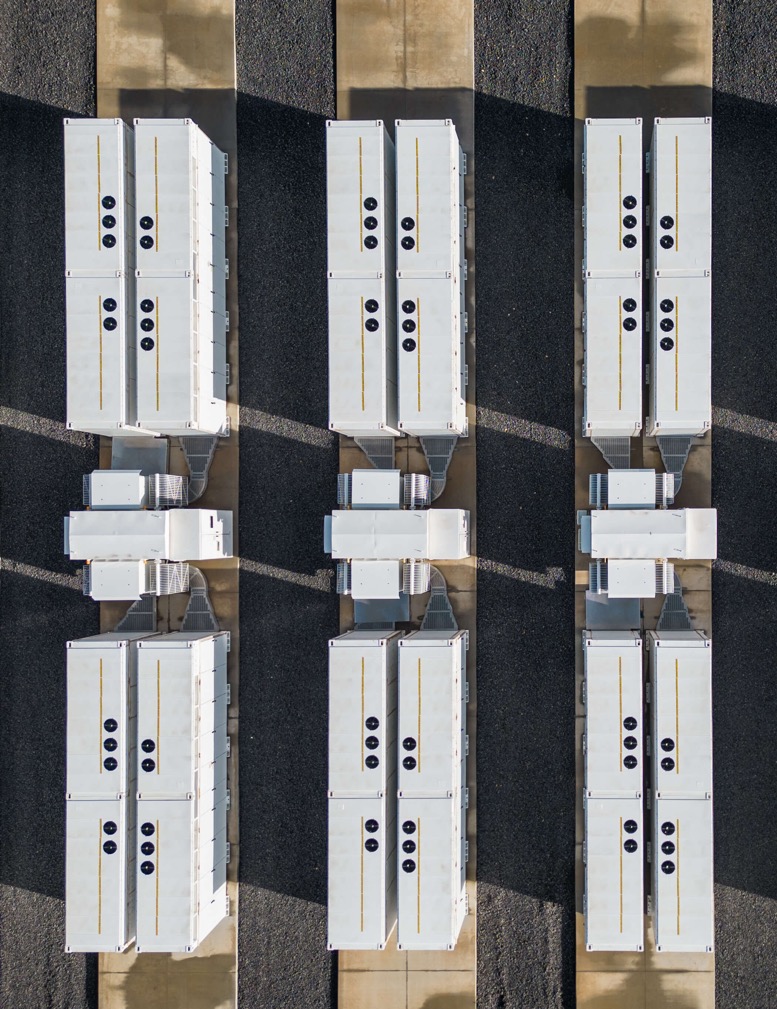 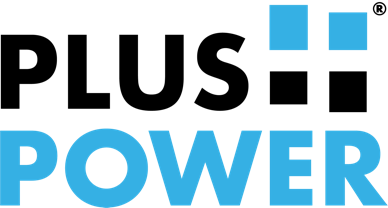 ADVANCED GRID SERVICES – CONSIDERATIONS FOR NPRR 1278 AND NOGRR 272
JUNE 2025
WE SHARE THE SAME GOAL
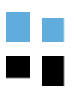 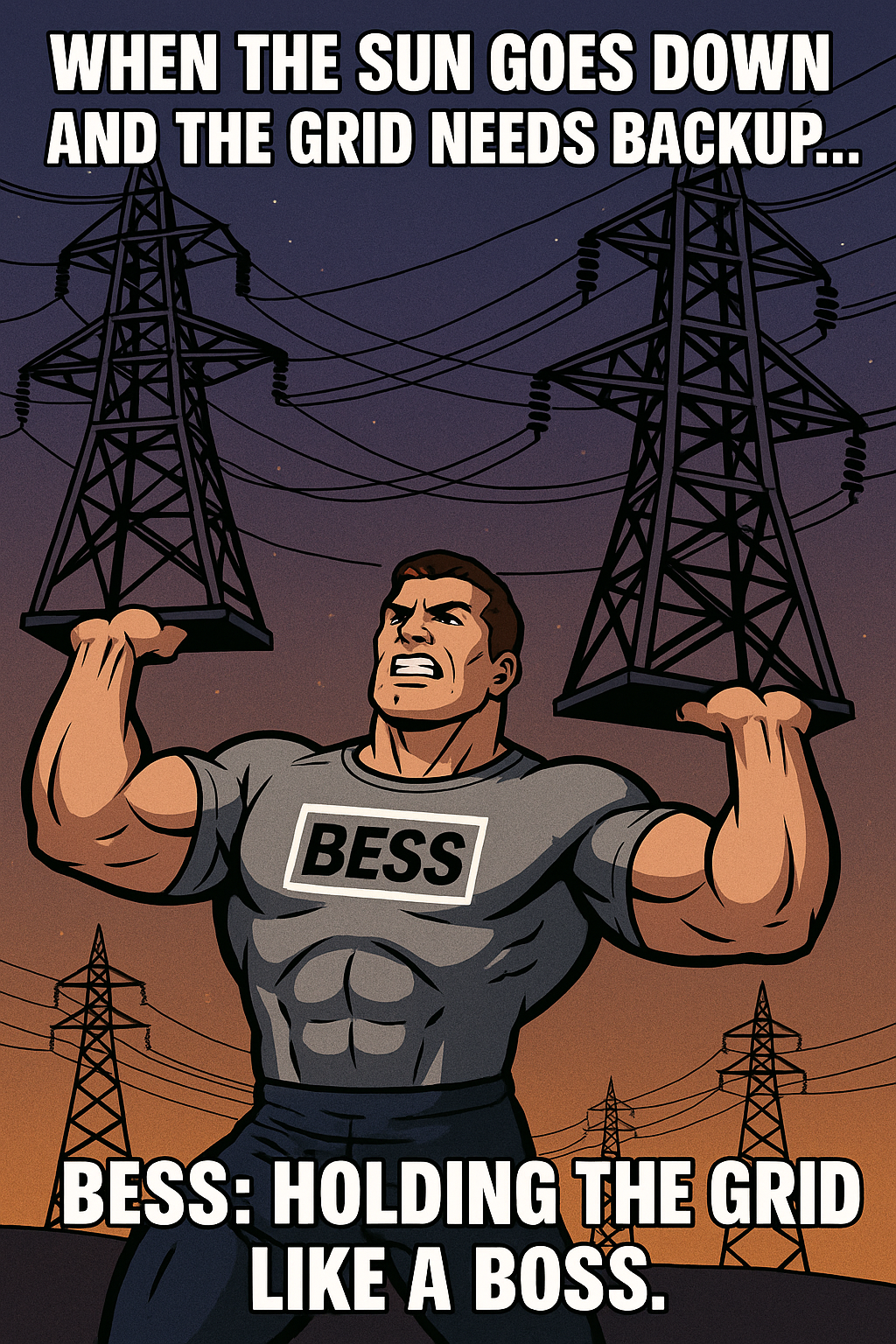 TO MAKE THE ERCOT GRID MORE RESILIENT AND RELIABLE
We all want the same outcome:A stronger, more stable ERCOT grid.
This isn’t a debate about reliability.It’s about how to implement grid-forming capabilities.
Our assets already support ERCOT’s reliability needs through:
Voltage and frequency response
Fast, flexible operation across a range of system conditions
2
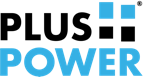 FIRE, AIM, READY
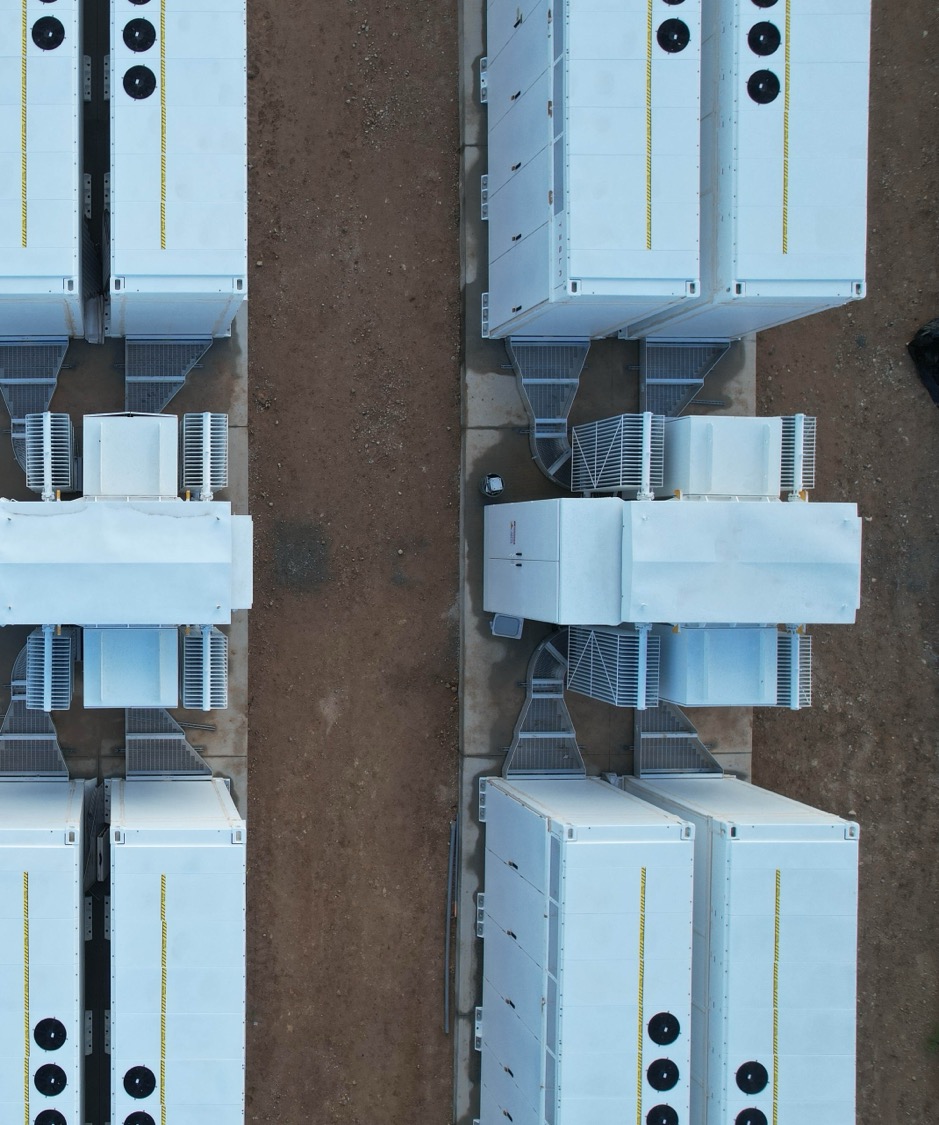 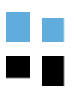 Cor
CORE ISSUE
TERM CONFUSION
NREL DECK
Recommendations in original NREL presentation are contradictory and potentially dangerous
The ERCOT grid conflates voltage phasor/frequency support and grid forming services.
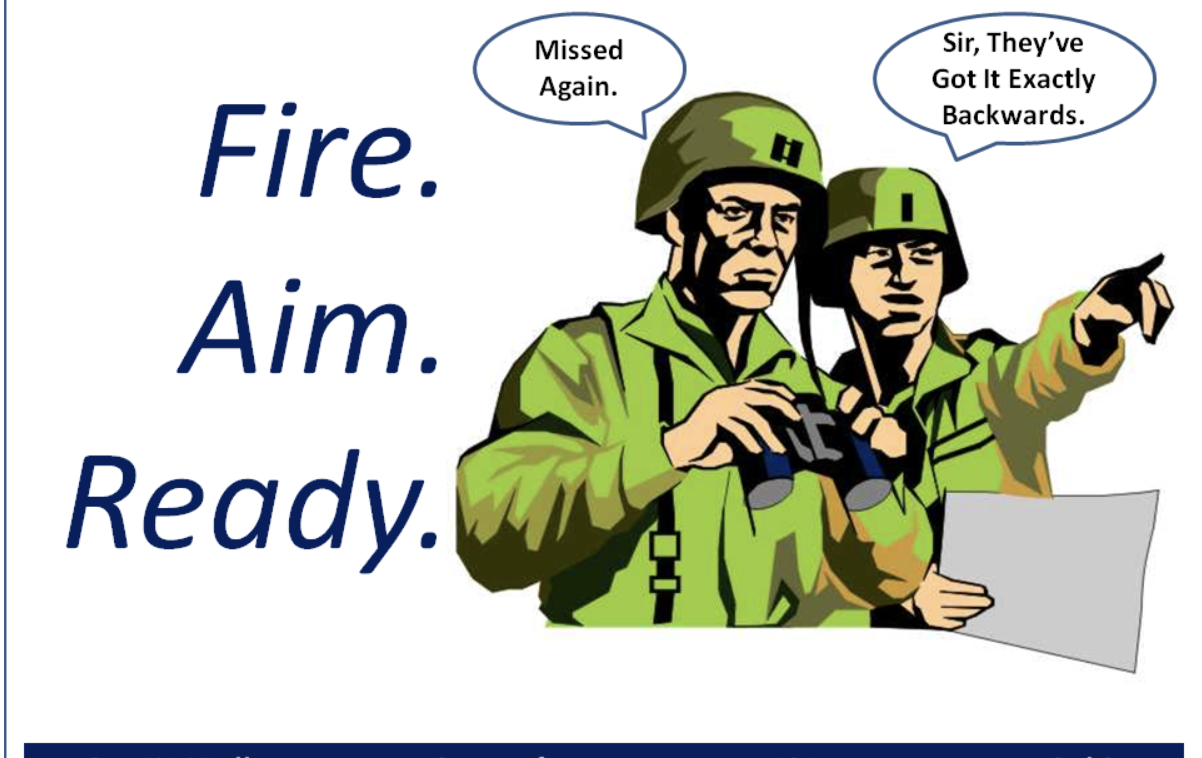 NO NEED IDENTIFIED
IGNORES COSTS
The ERCOT proposal ignores real costs associated with new and existing BESS if grid forming services are the ultimate ask
Need, location, and performance requirements must be identified to avoid stability issues and maximize reliability
3
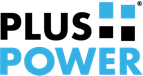 [Speaker Notes: 400 × 200]
THE NOGRR 272 ASK
GAMBITAngleton, Texas
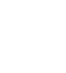 New BESS must be capable of advanced grid support – What is actually required?
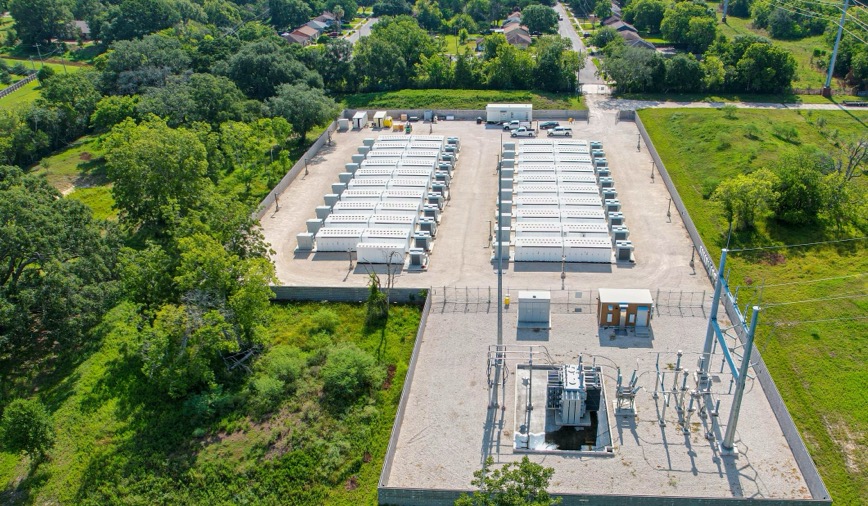 ERCOT appears to believe this is a “set and forget” function
Undefined performance and compliance
ERCOT says voltage phasor support only via software
Existing BESS may receive one time compensation to be capable
Need to know what is required to be “capable”
Some BESS can provide voltage and frequency response through firmware
Modeling and testing are costly and ongoing
What is needed to achieve the goal of NOGRR 272?
Ongoing cost recovery for requirement are compensated across technologies
Clearly defined performance requirements
Complete initial and ongoing dynamic stability studies to ensure controls coordination
4
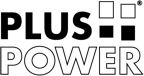 VOLTAGE PHASOR SUPPORT COSTS ARE REAL AND ONGOING
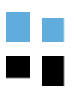 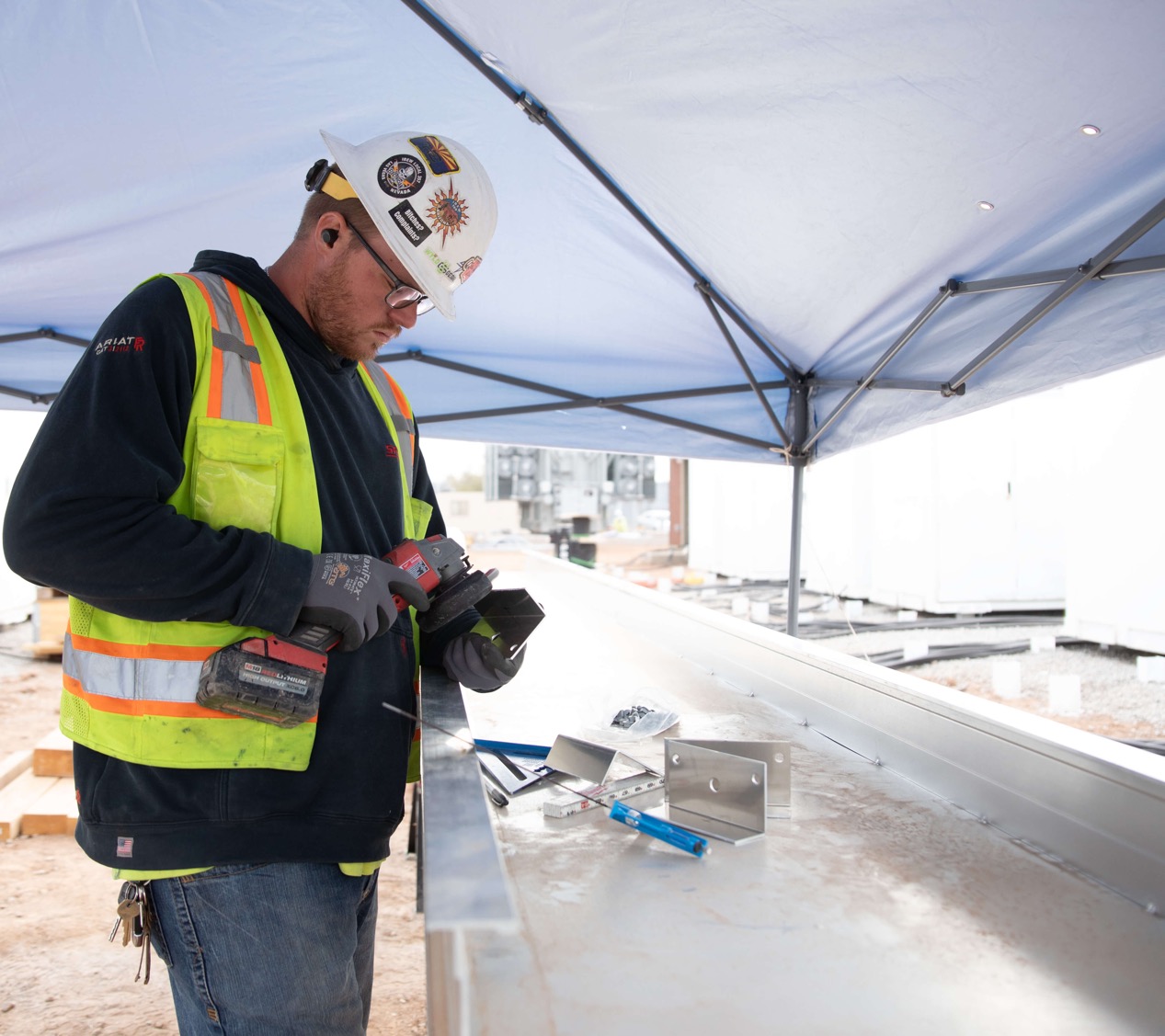 NEW BESS COSTS
ERCOT Cost Considerations
REQUIREMENTS SET USE CASE/OPTIONS
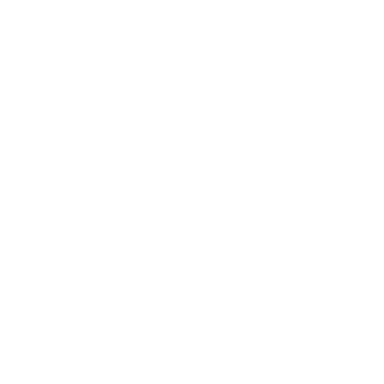 Models and tests are LOCATION, OEM, and ERCOT collaboration dependent
REQUIREMENTS WILL INFORM WARRANTIES
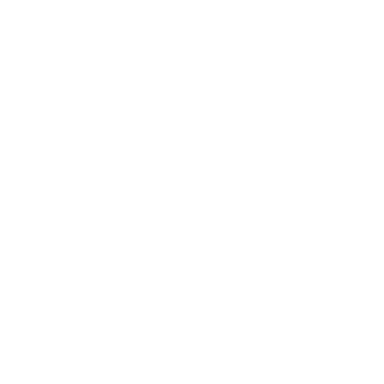 MODELING AND TESTING
Each model and test will not be able to be reused
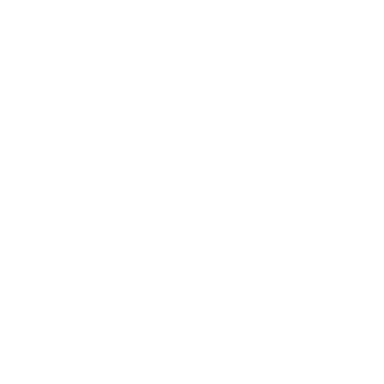 TUNING AND COMPLIANCE
Each location will need review from ERCOT for compliance
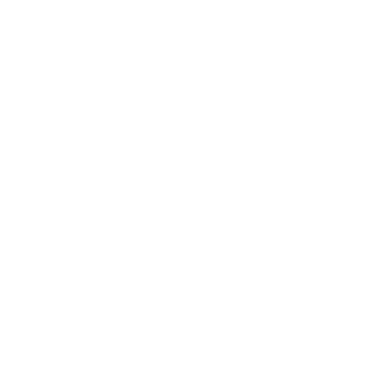 FIRST OF A KIND ALWAYS COSTS MORE
Models/testing will have to be updated at least every 10 years but most likely more often.
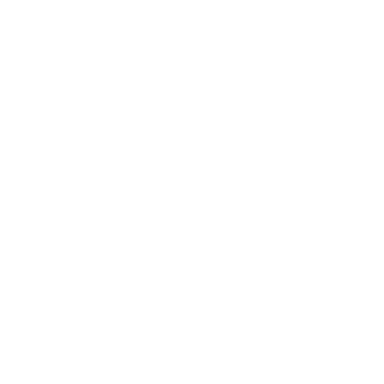 Studies have to be performed to potentially coordinate controls
5
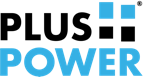 EXISTING BESS CHALLENGES FOR VOLTAGE SUPPORT
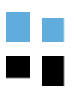 REQUIREMENTS COULD CHALLENGE USE CASE CONTRACTS AND WARRANTIES
CAPABILITY DEPENDS ON ERCOT DETERMINED REQUIREMENTS
MODELING AND TESTING ARE UNIT, OEM, SITE, AND ERCOT REQUIREMENT DEPENDENT
OPPORTUNITY COSTS AND LOSS OF REVENUE OCCUR WHEN OFFLINE FOR TESTING AND TUNING
6
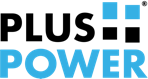 2. OSHA: Occupational Safety and Health Administration
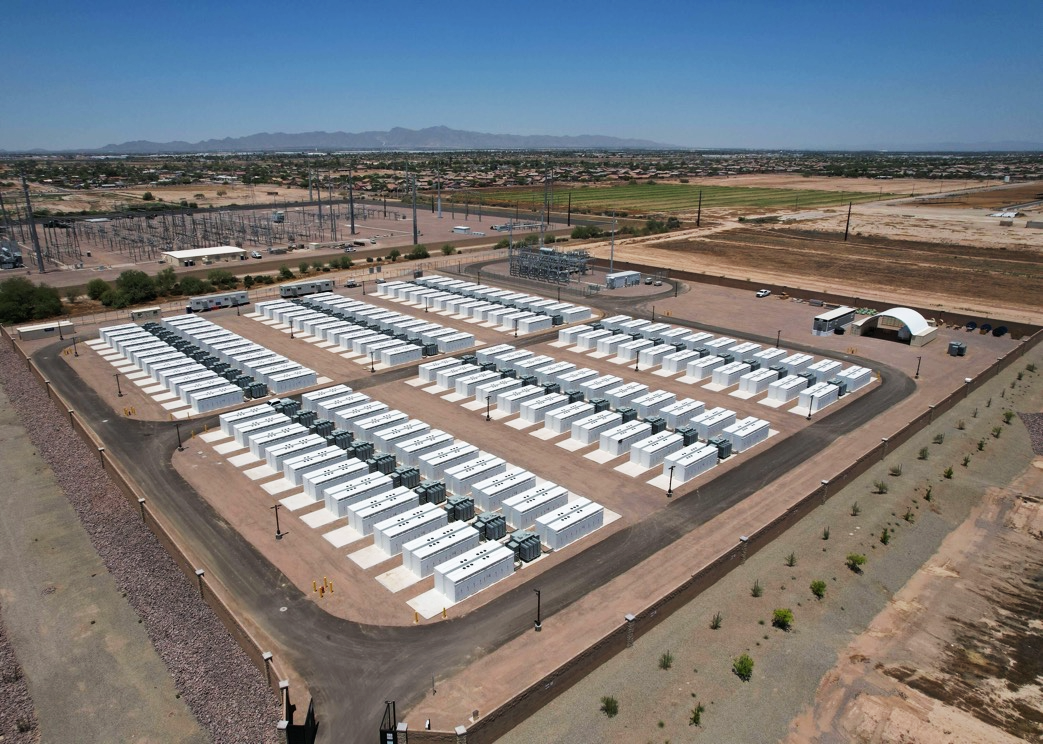 MISO 
CASE STUDY
MISO – GFM REQUIREMENT CASE STUDY
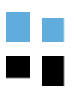 In January 2024, MISO launched the PAC‑2024‑2 effort through its Interconnection Process Working Group (IPWG) to determine GFM requirements for new BESS.
Managed project through interconnection committee
Provided stakeholders with a 21-month runway
Performed no less than four studies in preparation for the draft proposal
Identified amount of GFM inverters needed on MISO system (11-31%)
After 18 months of stakeholder work, FERC accepted MISO’s proposed performance standards for inverter-based resources connecting to the grid after their DPP 2023 cycle.
Exempted GFM BESS from any voltage ride-through requirements
Clearly outlined  requirements and criteria for successful compliance
Identified too many GFM inverters in one location would lead to over-reaction and instability issues
MISO is using the studies, models, and testing in PAX-2024-2 as baseline for ancillary/GFM market build-out
8
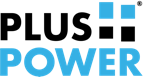 [Speaker Notes: UBS (https://www.ubs.com/sg/en/assetmanagement/insights/asset-class-perspectives/infrastructure/articles/decarbonization-with-energy-storage.html)]
REQUEST FOR RESPONSIBLE ACTION
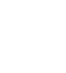 ESTABLISH REQUIREMENTS
Gambit – Angleton, Texas
IDENTIFY NEED
GAMBIT ENERGY STORAGE
ANGLETON, TEXAS
Perform at least 2 studies – transient stability and reliability assessment to determine need amount and location for all GFM services
Work with stakeholders to establish clear performance and compliance metrics; reconcile with existing ERCOT controls and risk factors
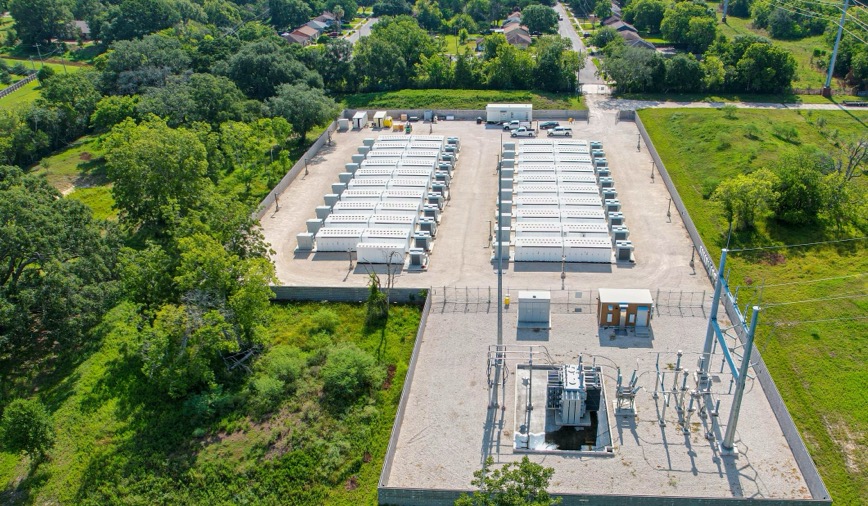 RECOGNIZE COSTS
THIS IS STEP 1
Take the studies performed and requirements established into a GFM/AS market buildout
Enabling capability as ERCOT has suggested is not cost-free for new or existing BESS
9
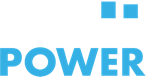 Request follows MISO case study and recommendations by Agora Energiewende
REVISED NOGGR 272 + NPRR 1278 = RELIABLE SOLUTION
This process would follow the well-established Black Start market initiative.
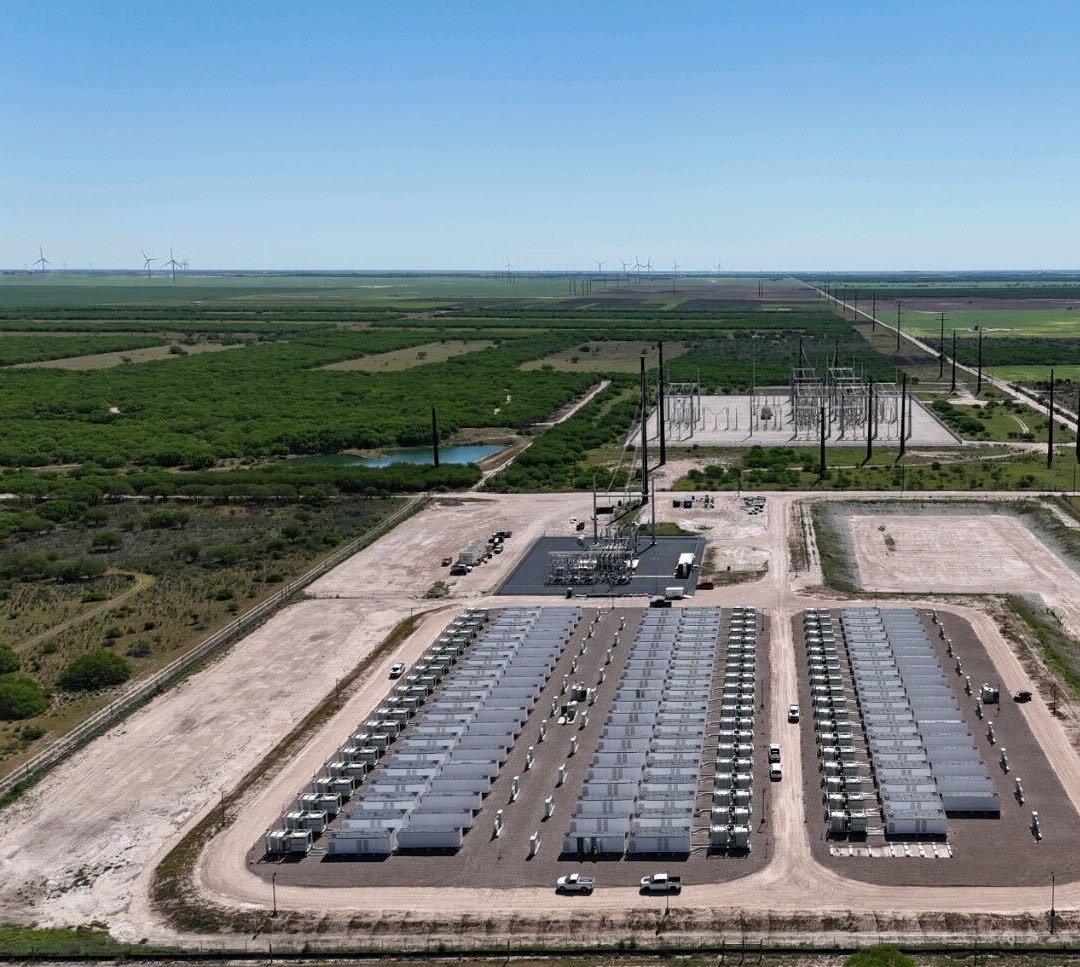 1780 Hughes Landing Boulevard, Suite 675
The Woodlands, TX 77380
910.465.1370
mmeadors@pluspower.com
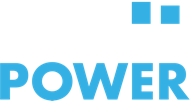 CONTACT US